Physiology of Consciousness
Is the brain state in which a person is  being aware of the self and surroundings
It is a product of electrical activity of the brain
(flat EEG = unconscious)
4 levels of consciousness
1- Normal consciousness 
2- Clouded consciousness
3- Sleep
4- Coma
Level of consciousness
(1) Normal Consciousness

State of normal arousal
Being fully awake
And
Aware of the self and surroundings
(2) Clouded consciousness : person conscious but mentally confused 
e.g., in cases of drug or alcohol intoxication
High fever associated (malaria or septicemia , dementia , etc)
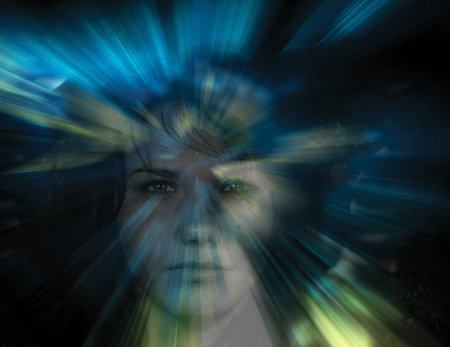 (3) Sleep : person unconscious ( in relation to the external world & surroundings)
but is arousable   ( can be aroused ) .
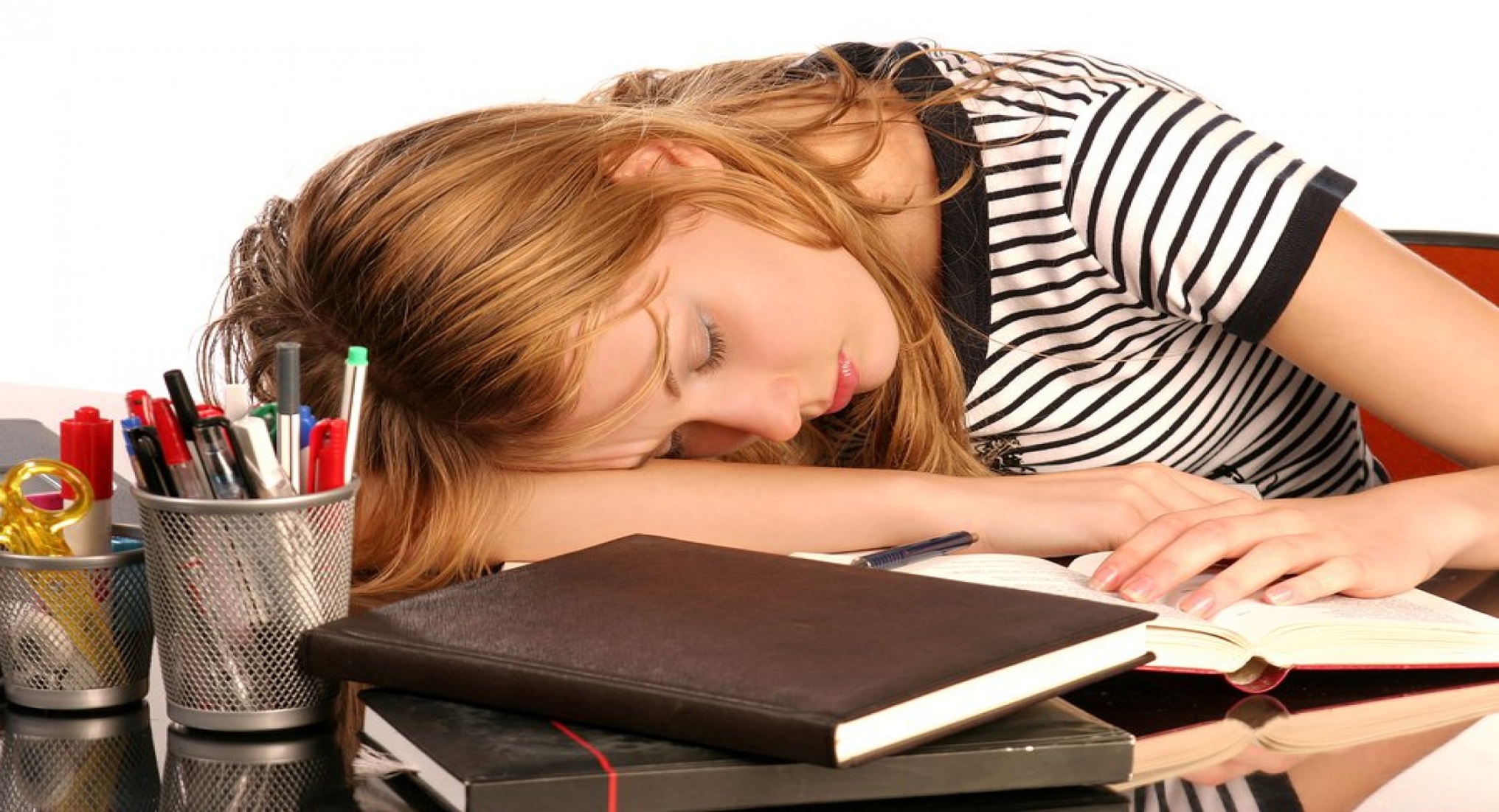 (4) Coma : person unconscious and not arausable
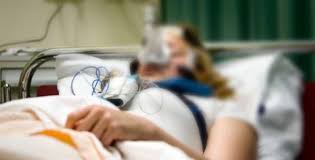 brain Structures involved in the conscious state:
1- Brain stem Reticular formation
2- Thalamus
3- Hypothalamus
4- Ascending projection pathways 
5- Wide spread area in the cerebral cortex
1- Reticular formation
Set of interconnected nuclei that are located throughout the brainstem (Pons, Midbrain, Upper medulla), and the thalamus
Role in  behavioral arousal
Role in  consciousness (sleep/awake cycle)
Connect the brain stem to the CC
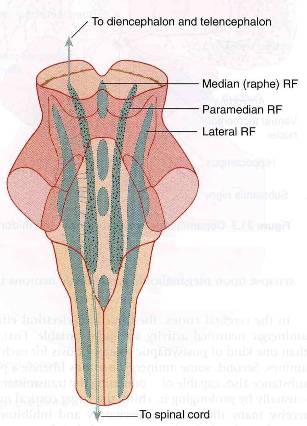 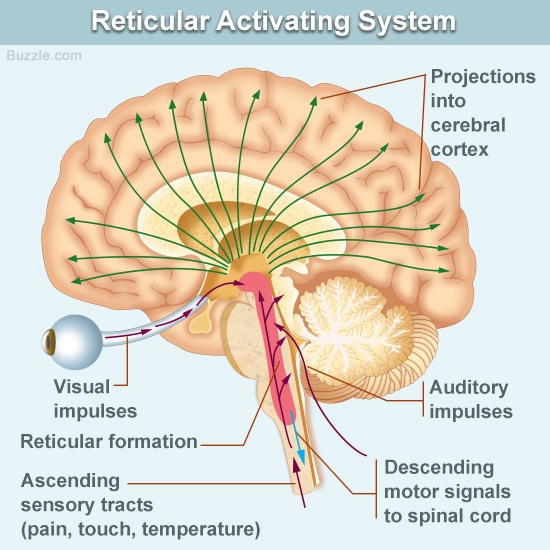 consists of 3 parts:
Lateral Reticular Formation
Paramedian Reticular Formation
Raphe nuclei (Median RF)
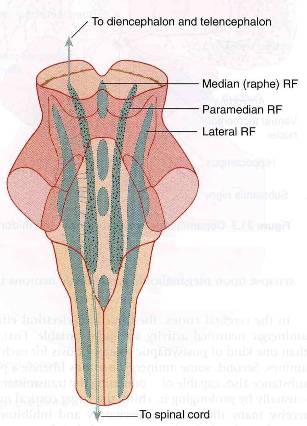 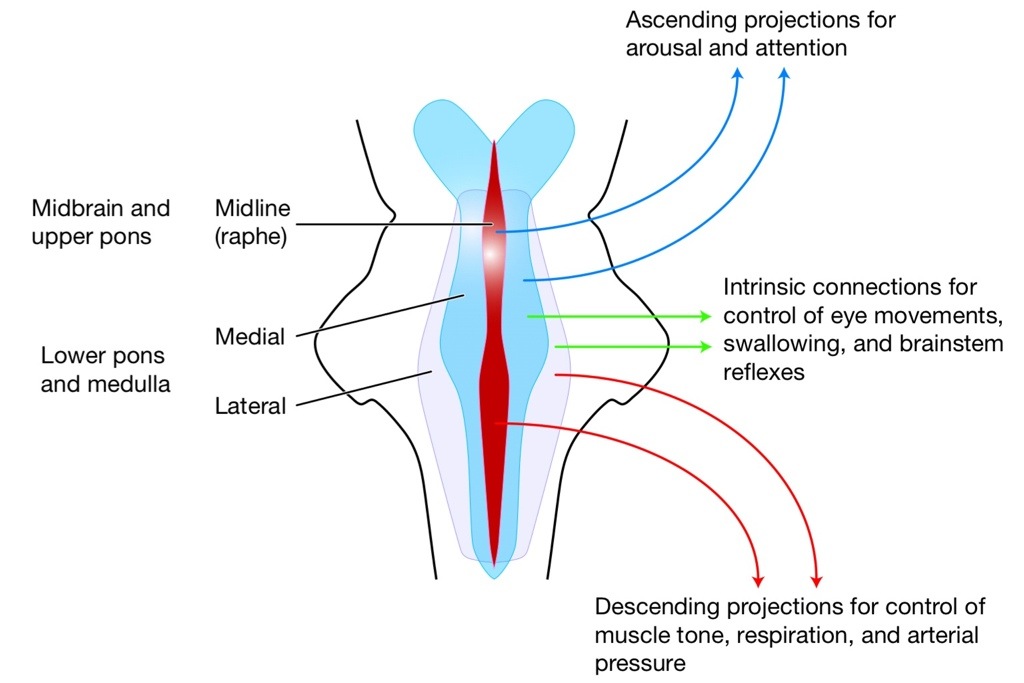 Lateral Reticular Formation
Has small neurones

Receives information from ascending tracts for touch and pain.

Receives vestibular information from median vestibular nerve. 

Receives auditory information from superior olivary nucleus.

Visual information from superior colliculus.

Olfactory information via medial forebrain bundle
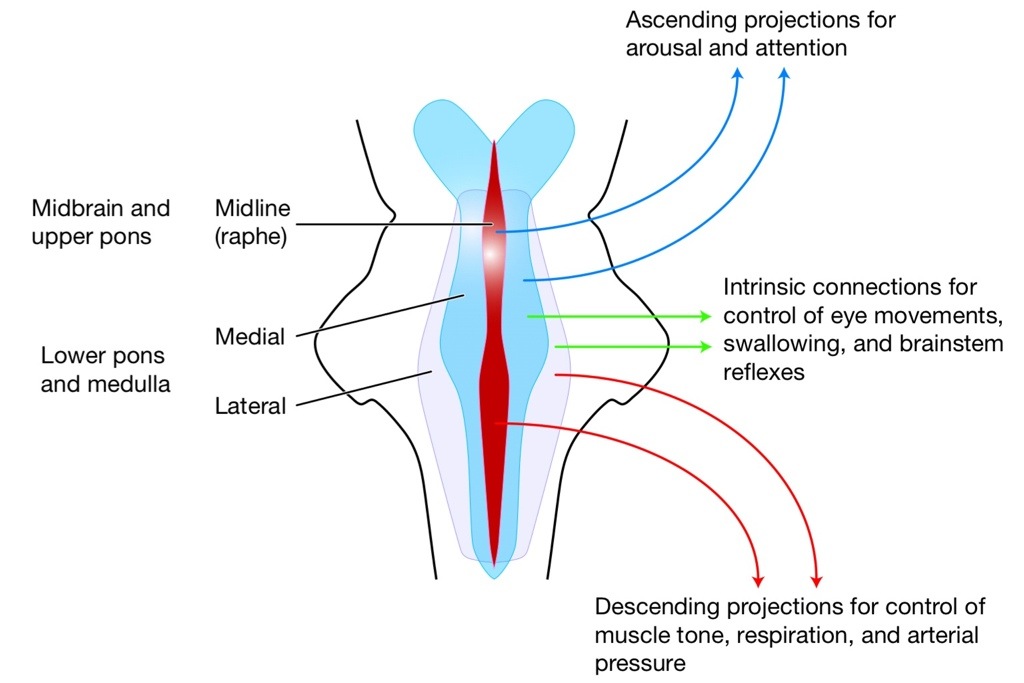 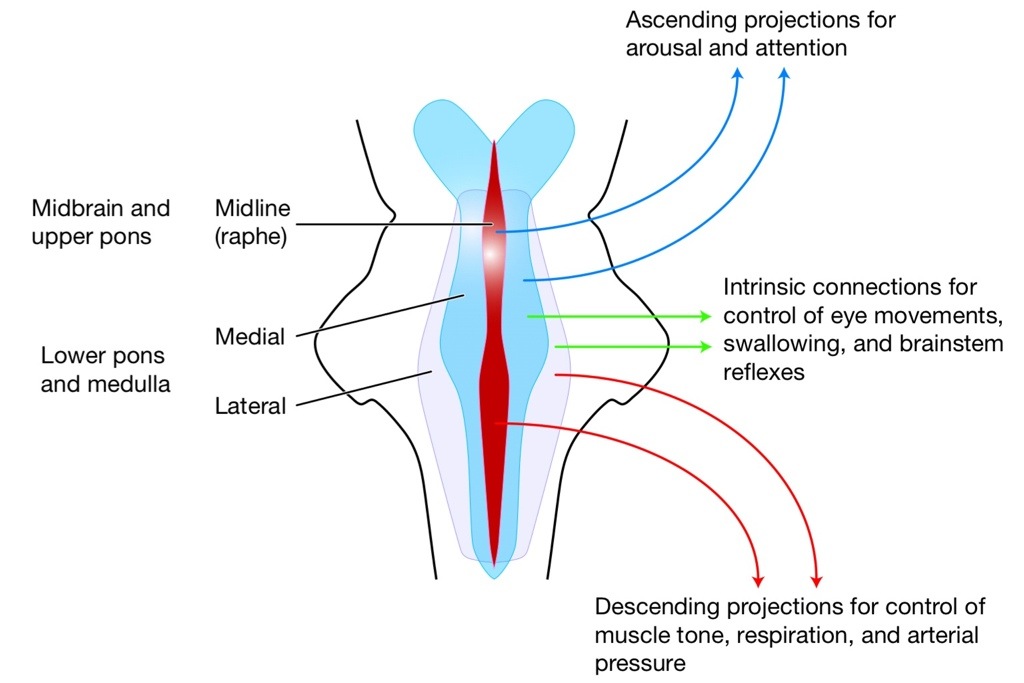 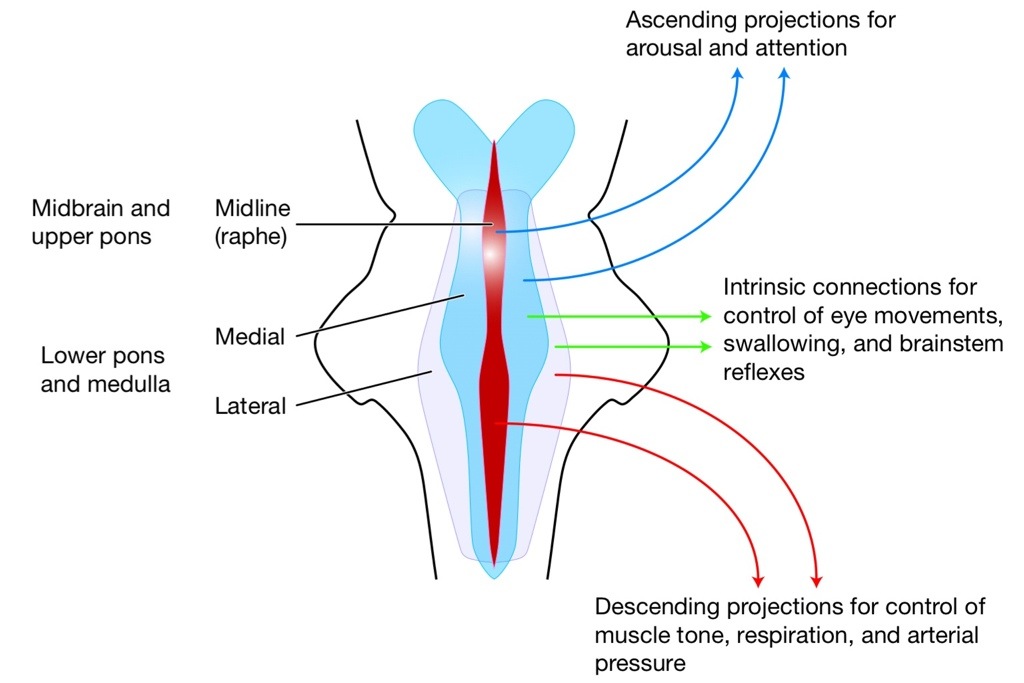 Paramedian Reticular Formation
Has large cells.

Receives signals from lateral reticular formation 
Contains noradrenergic (NA) & Dopaminergic (DA) neurones, projects onto cerebral hemispheres.


Cholinergic (Chl) neurones project onto the thalamus
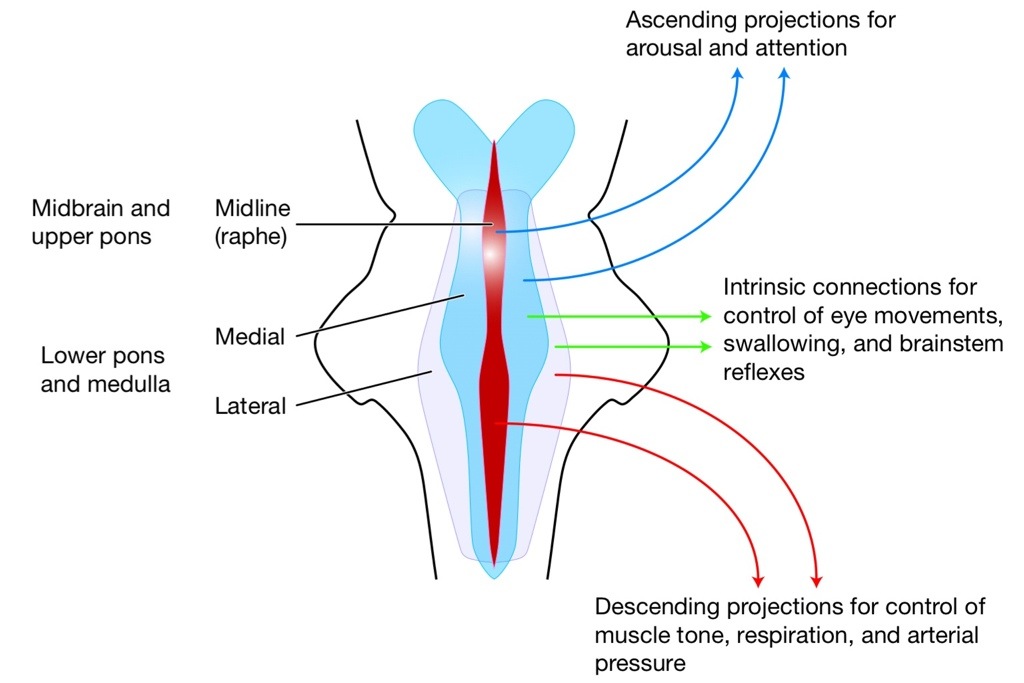 Raphe nuclei (Median RF)
In the midline of the reticular formation

Contain serotonergic projections to the brain and spinal cord.
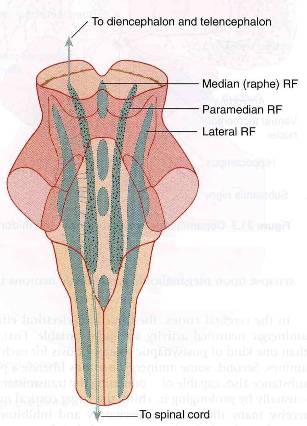 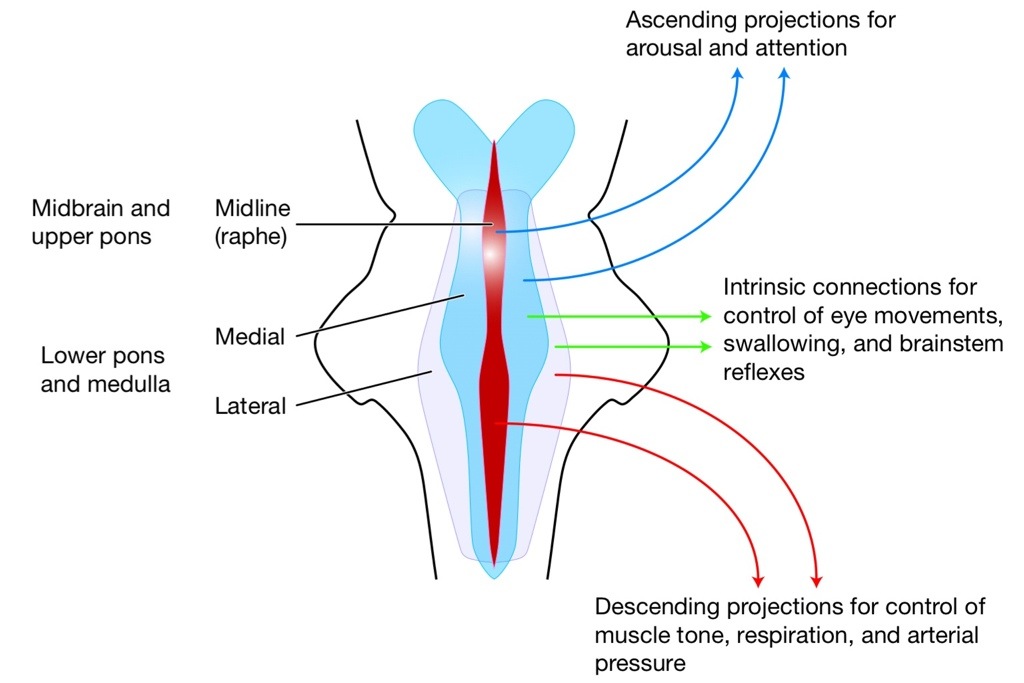 Functions of reticular formation:
1. Somatic motor control (Reticulospinal tracts)

2. Cardiovascular control 
Through  cardiac and vasomotor centers of the medulla oblongata

3. Pain modulation 
Pain signals from the lower body >> >> RF >> >> cerebral cortex
RF is origin of the descending analgesic pathways
(act on the spinal cord to block the transmission of some pain signals to the brain)
2- Thalamus:
Located n the mid-part of the diencephalon 

Cholinergic projections from the thalamus are responsible for:
Activation of the cerebral cortex.
Regulation of flow of information through other thalamic nuclei to the cortex via projections into reticular nuclei.
3- Hypothalamus
Tuberomammillary nucleus in the hypothalamus projects to the cortex and is involved in maintaining the awake state
Bulboreticular  Facilitory ( Excitatory ) = Reticular Excitatory Area of the Brain Stem 
Sends excitatory signals into Thalamus 
>>>>  thalamus excites almost all areas of the cortex . 
The Bulboreticular Facilitory ( Excitatory ) Area + Thalamus =Reticular Activating System ( RAS) 
The RAS is the system which keeps our cortex awake and conscious
Anatomical components of RAS
The RAS is composed of several neuronal circuits connecting the brainstem  to the cortex
Originate in the upper brainstem reticular core and project through synaptic relays in the thalamic nuclei to the cerebral cortex
As a result, individuals with bilateral lesions of thalamic intralaminar nuclei are lethargic or drowsy
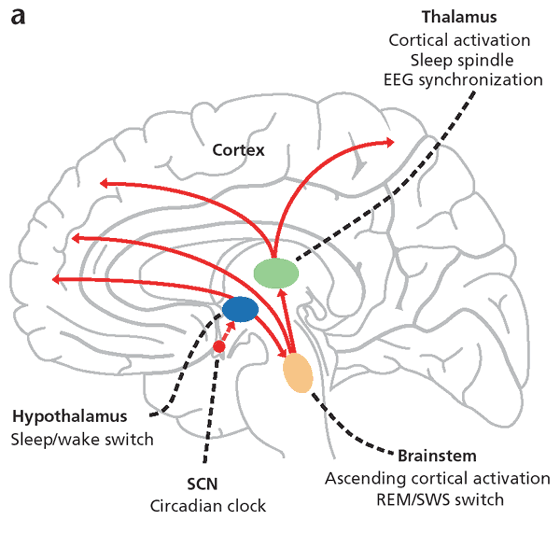 RAS
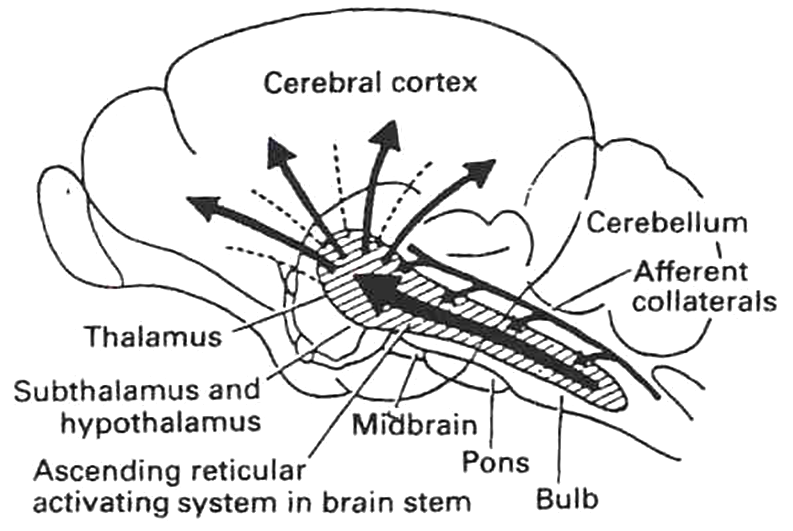 -Lesion in the mid-pons >>>>>>>unconsciousness 
-Pons (uppers & middle) and midbrain are essential for wakefulness .
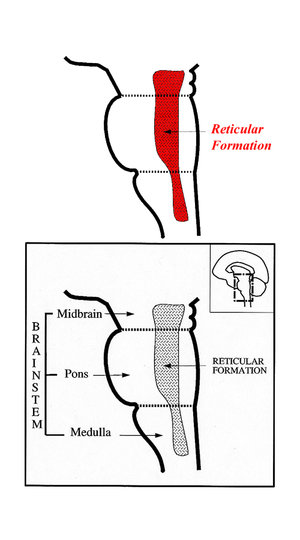 Sensory inputs to RAS
Functions of RAS:
1- Regulating sleep-wake transitions
If inhibitory area activity increase >>>> reduce the activity of RAS >>>>> less afferent signal to the CC >>>>> sleep
2-Attention
RAS mediate transitions from relaxed wakefulness to  of high attention.
3-RAS and learning
The RAS is the center of balance for the other systems involved in learning, self-control or inhibition, and motivation. 
Provides the neural connections for processing and learning of information, 
Selective  attention (to the correct task)
RAS dysfucntion
If RAS is depressed:
	An under-aroused cortex
	Difficulty in learning
	Poor memory
	Little self-control
	lack of consciousness or even coma. 


If the RAS is too excited,
Over aroused  cortex 
Hyper-vigilance (sensory sensitivity )
Touching everything
Talking too much
Restless
Hyperactive
Indices  of Level of Consciousness
Appearance & Behavior :
 Posture ( sitting , standing ? )
Open eyes ?
Facial expression ?
Responds to stimuli ( including the examiner’s questions about name , orientation in time & place ? & other general Qs like who is the president ? )  

Vital signs :
Pulse , BP, respiration , pupils , reflexes , particularly brainstem reflexes , etc )
EEG  Each of these states ( wakefulness , sleep , coma and death ) has specific EEG patterns 
Evoked potentials ( in cases of Brain Death ).
33
Electroencephalogram
Alpha waves:
Recorded from the parietal &occipital regions
Awake and relaxed+ eyes closed
10 to 12 cycles/second.




Beta waves:
Frontal lobes
Produced by visual stimuli and mental activity
13 to 25 cycles per second.
Theta:
Temporal and occipital
5 to 8 cycles/second
Normal in newborn
Theta waves in adults indicates severe emotional stress

Delta:
From the cerebral cortex
 1 to 5 cycles/second 
Sleep (adults) and in an awake infant
In an awake adult indicates brain damage.
Brain Death Confirmatory Testing with EEG
Normal EEG ( at normal magnification )
Brain Death ( Flat EEG ,at very high magnification )
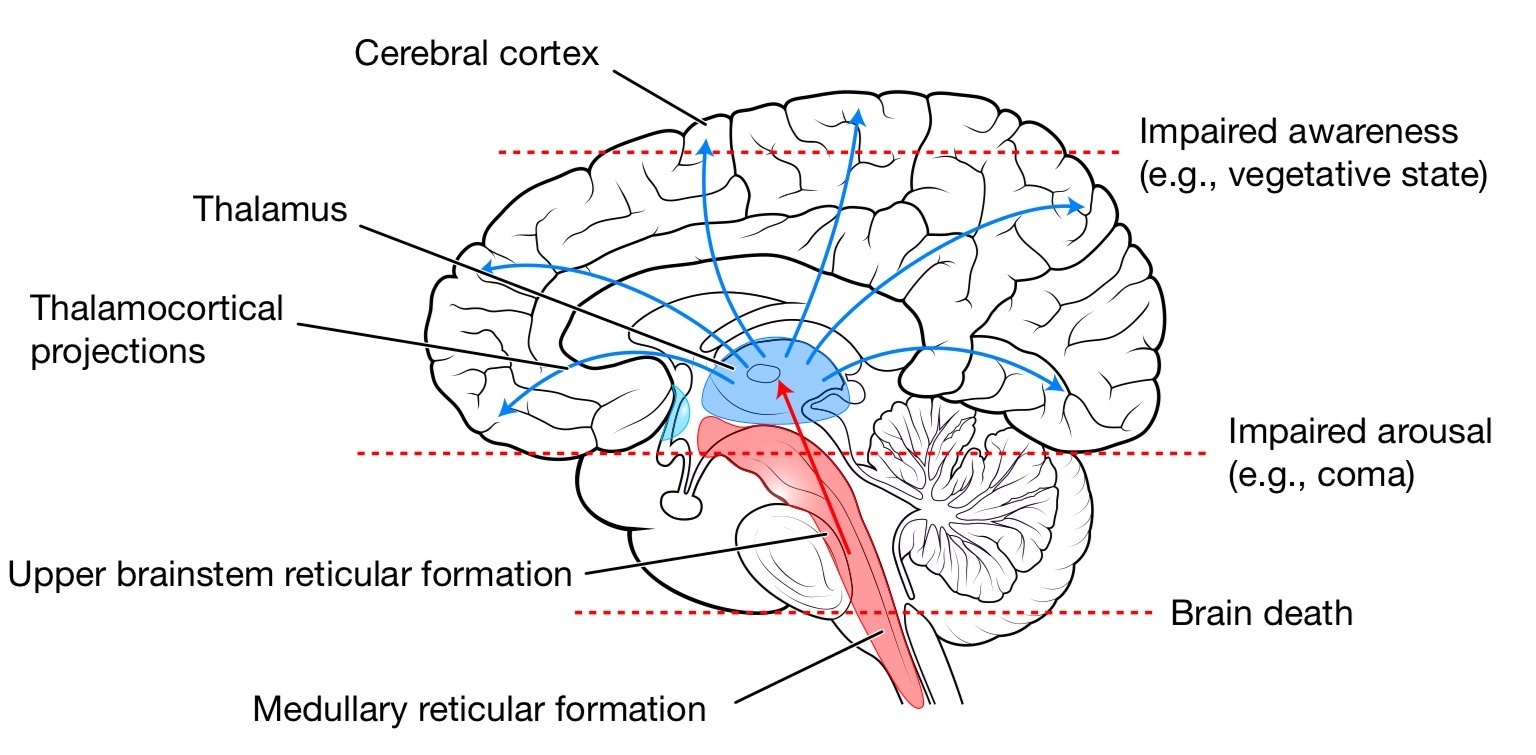